PAVCI  SED ELECTI
popolus
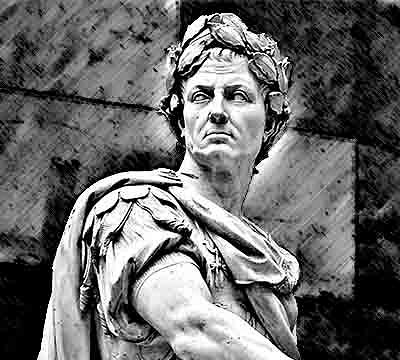 domina
coena
vallis
Nonostante siamo una classe  di poche persone, ci definiamo una classe poliglotta;Le lingue parlate in classe sono:
INGLESE
SPAGNOLO
FRANCESE/TEDESCO
Giapponese
Coreano
Arabo
Russo
albanese
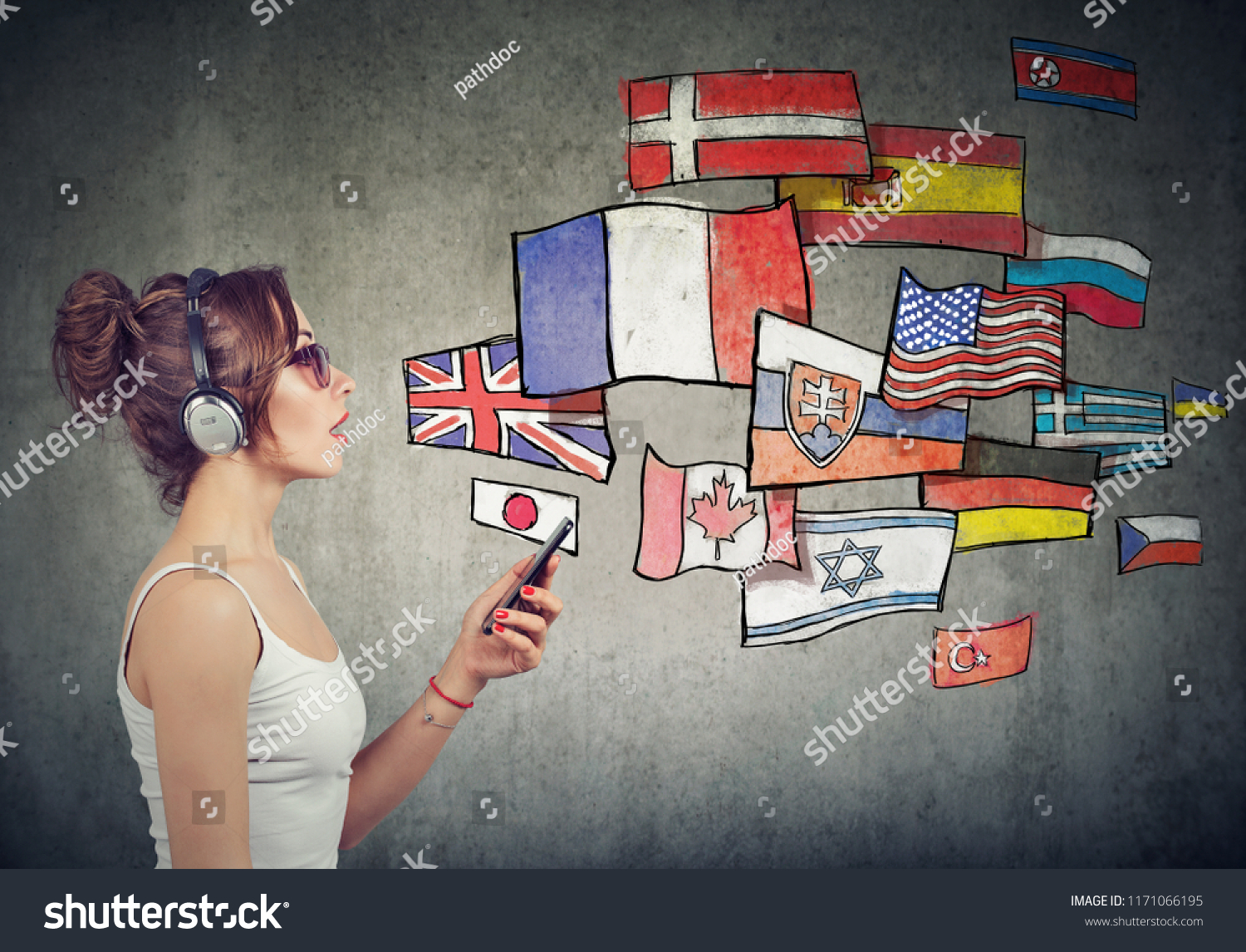 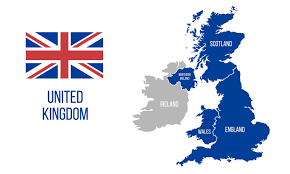 Believe in yourself and who you are.
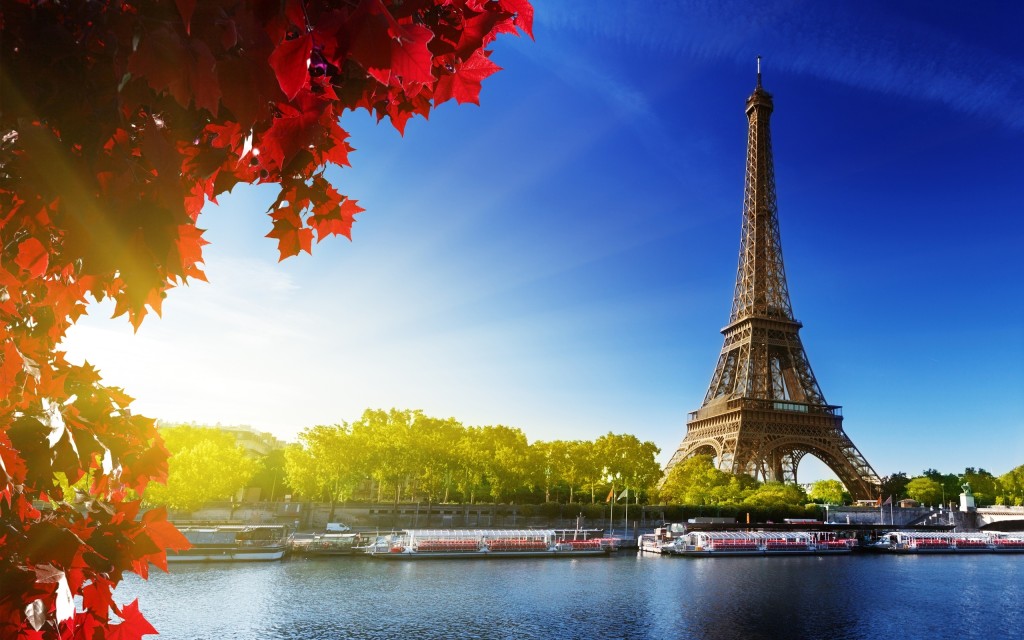 Gardez à l'esprit qu'il y a quelque chose en vous qui est plus grand que n'importe quel obstacle.
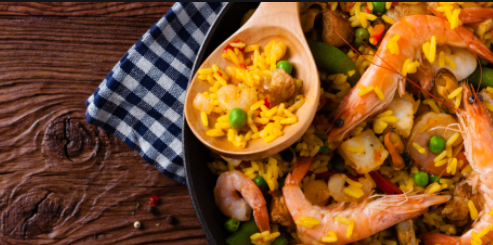 v
comienza parte de tu viaje con compromisos y  esperanza(español)
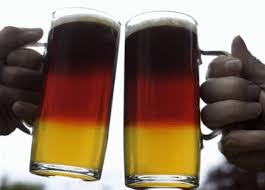 Denken sie daren, das etwas in lhnen grober ist als jedes hindernis.
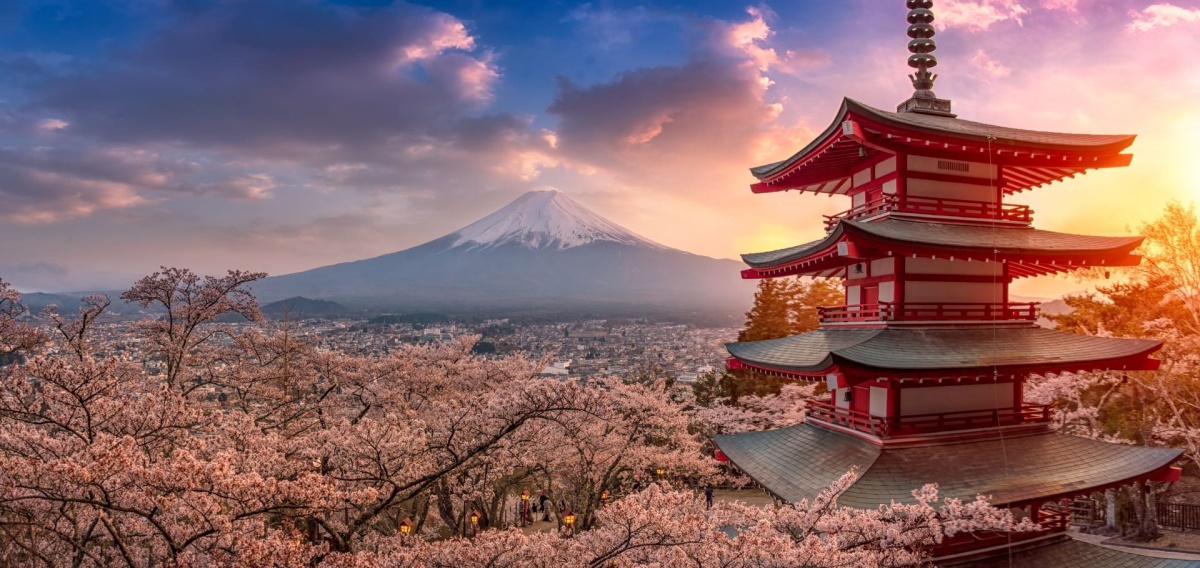 新しい学年は学び、成長するための新しい機会です。
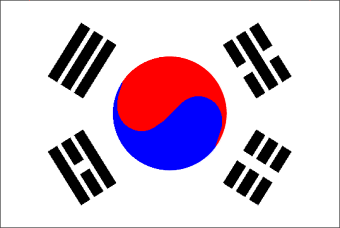 Coreano
새 학년은 배우고 성장할 수있는 새로운 기회입니다
سنة جديدة صفحة بيضاء ، الكتابة عليها تجربة جماعية توحدنا جميعًاarabo
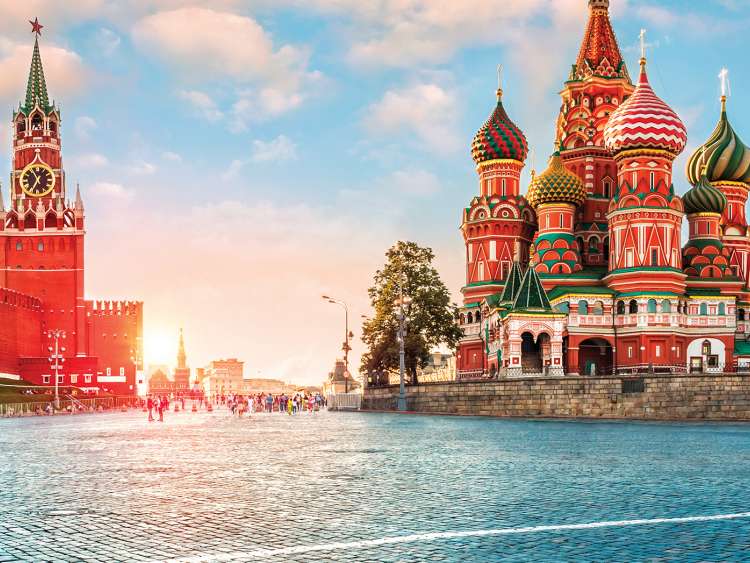 russo
начните часть своего путешествия с целеустремленностью и на деждой